Script
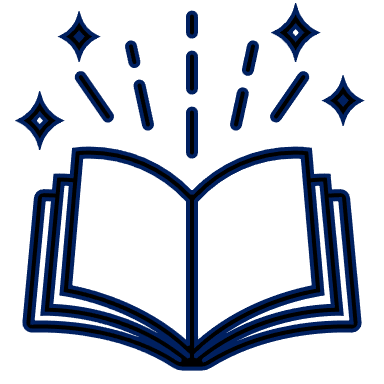 pp. 42 - 43
Boire du lait
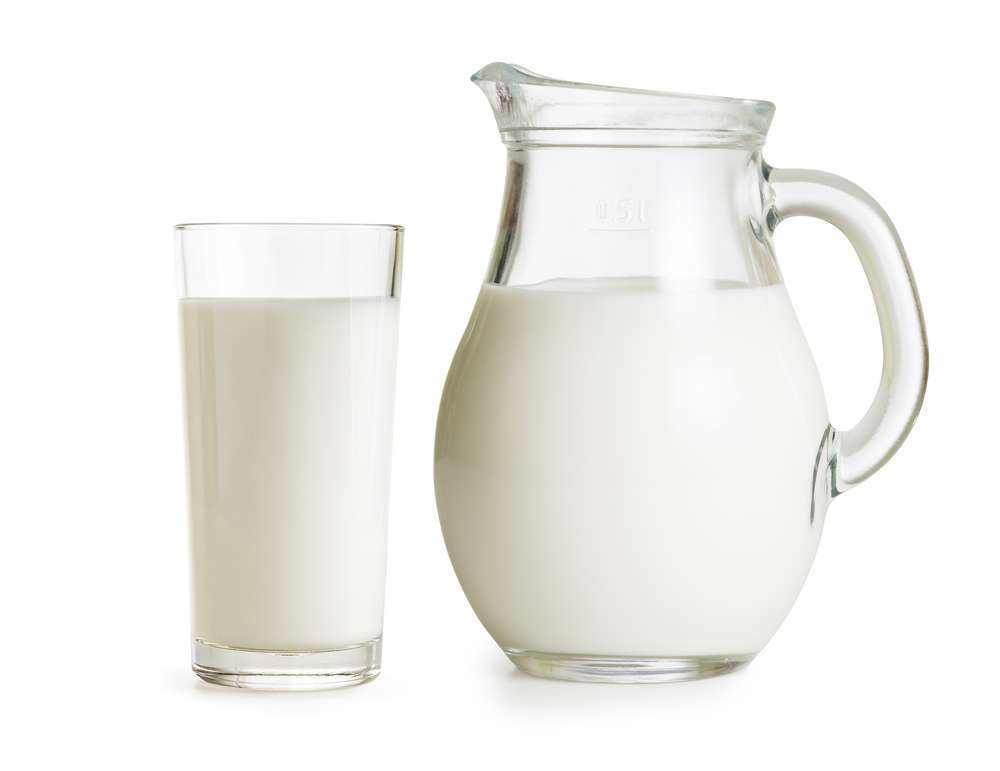 Est-ce que tous les êtres humains sont capables de digérer le lait ?
Non ! Il existe des différences selon :
 Les personnes
 L’âge
 Les pays (populations)

Le problème de digestion est dû au lactose.
Lait et lactose
Qu’est-ce que le lactose ?

Le lactose est un glucide (sucre) présent dans le lait
Sucre = carbone + eau   formule : Cx(H2O)x
Sucre = « -ose »
Lactose = disaccharide = 2 sucres = Galactose + Glucose
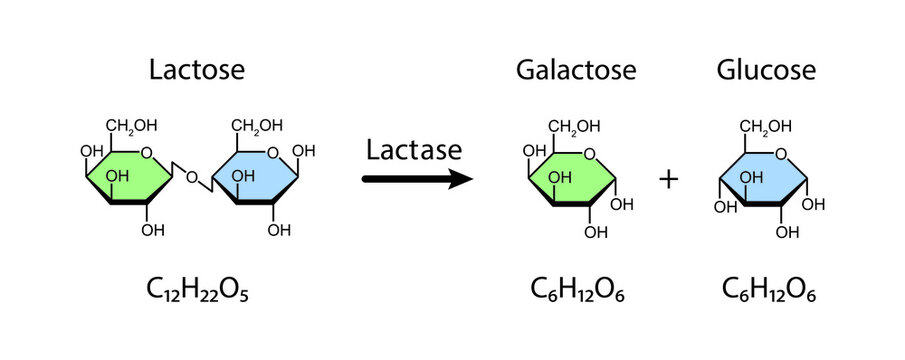 =
Digestion du lactose
Pour être absorbé par l’intestin, le lactose doit être découpé en Galactose et Glucose
 Enzyme = lactase
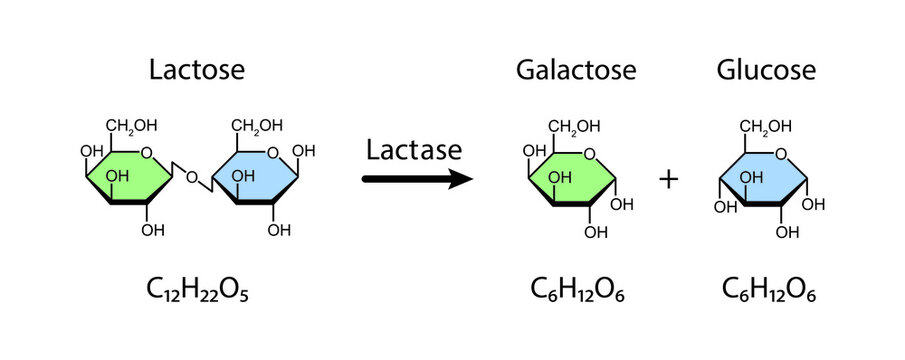 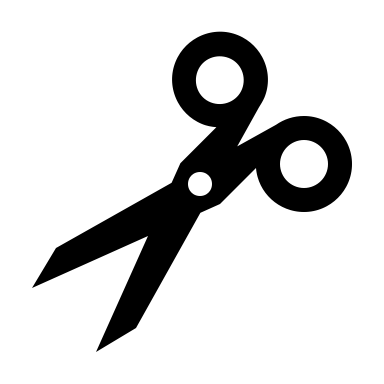 Si le lactose n’est pas coupé (i.e. problème de lactase) :
 Reste dans l’intestin  digéré par bactéries  indigestion, flatulences, etc.
Malabsorption du lactose
Prévalence de malabsorption du lactose dans différents pays
Europe de l’ouest
Absorbe
Lactase ok

N’absorpe pas
Lactase pas ok
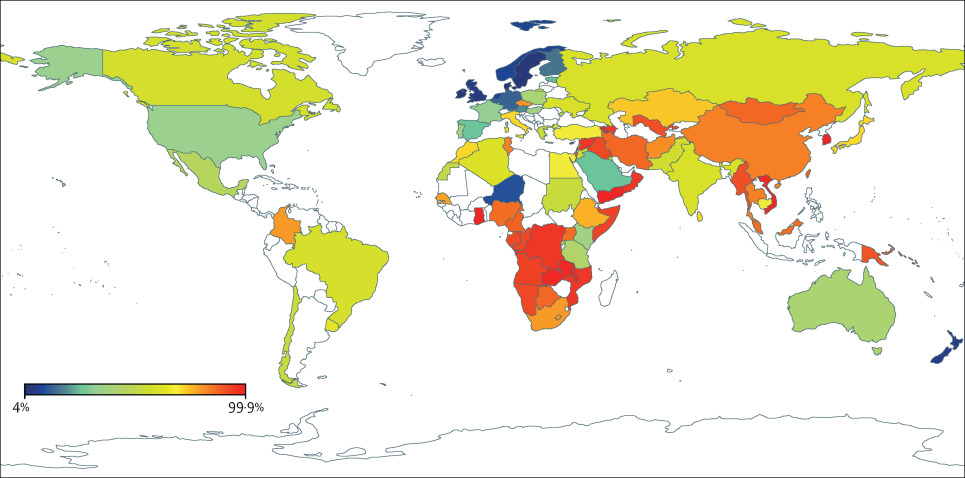 Amérique du Nord
Chine,Asie du Sud-Est
Afrique
Country, regional, and global estimates for lactose malabsorption in adults: a systematic review and meta-analysis (Lancet, 2017)
[Speaker Notes: Prévalence = nb de cas / nb individus total]
Mammifère
On s’attend pourtant à ce que les êtres humains puissent digérer le lait grâce à l’enzyme lactase. Pourquoi ?
 Êtres humains = mammifères
 Caractéristiques des mammifères :
Poils
Homéotherme (température corporelle constante)
Viviparité (œuf se développe dans l’utérus)
Allaitement des petits
…

Pourquoi n’est-ce pas ce que l’on voit sur la carte du monde ?
 Enfants ≠ adultes !
 Sevrage des enfants
[Speaker Notes: Sevrage = cesser progressivement d’alimenter les petits (animal, enfant) avec du lait pour donner de la nourriture plus solide.]
Lactase et évolution
Êtres humains il y a plus de 10’000 ans :
< 7-8 ans digèrent le lactose  production lactase
> 7-8 ans ne digèrent pas le lactose  production de lactase

Comment le sait-on ?
 Analyse du génome de squelettes humains

Pourquoi cette absence de lactase chez les adultes ?
 Fabriquer l’enzyme lactase demande de l’énergie
 Sevrage des enfants  nécessité de lactase car perte d’énergie inutile

= Afrique, Chine, Asie du Sud-Est aujourd’hui (70% humains) !
= Trait ancestral des humains
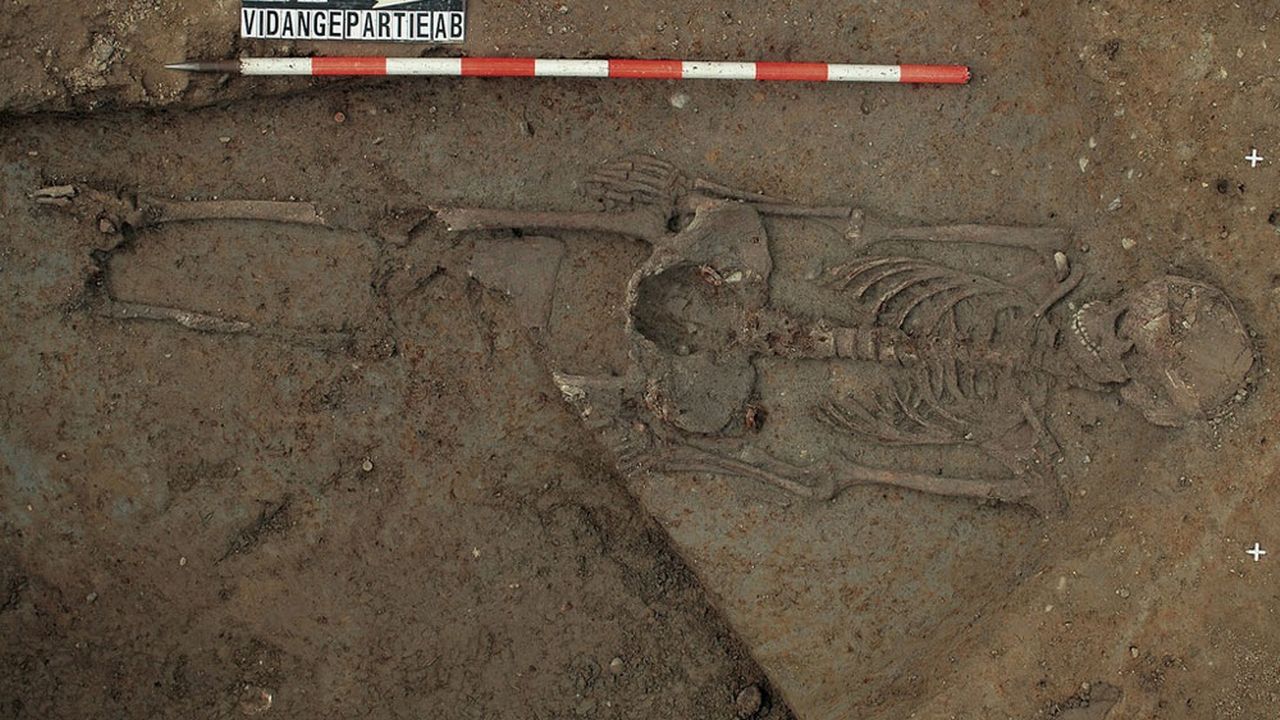 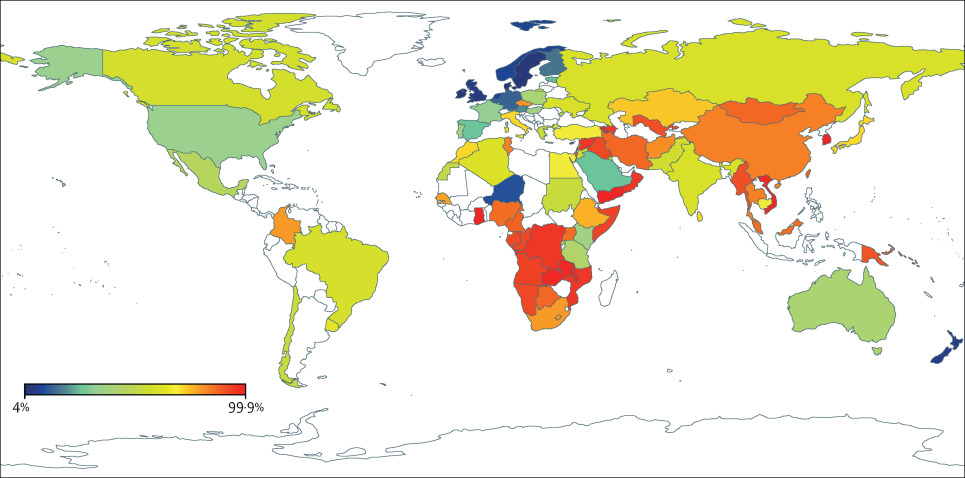 [Speaker Notes: Trait =]
Lactase et évolution
La question n’est donc pas pourquoi certaines personnes ne digèrent pas le lait, mais plutôt pourquoi d’autres le peuvent.

Pourquoi 30% des humains adultes peuvent digérer le lactose ?
 Maintien de la production de lactase, grâce à des mutations de gènes qui contrôlent la production de l’enzyme lactase (gène LCT, chromosome 2)

Dérive génétique ou sélection naturelle ?
 Sélection naturelle
 On le sait grâce à l’analyse des recombinaisons de gène
Analyse de recombinaisons de gènes
Recombinaisons homologues lors de la fabrication des gamètes (méiose)
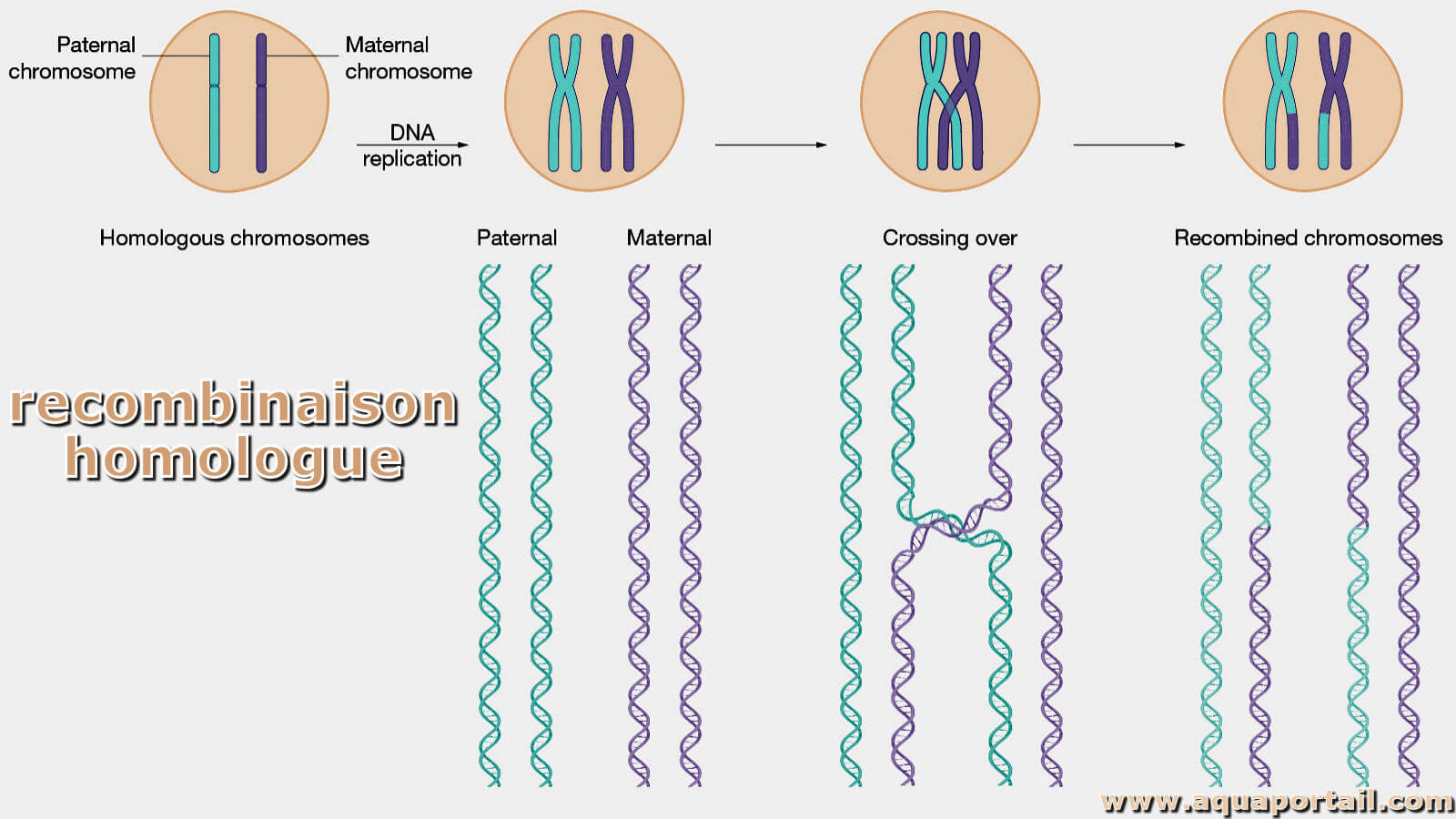 De gros morceaux d’ADN sont échangés
Aléatoire !
= dérive génétique
Analyse de recombinaisons de gènes
Si une mutation apparaît, elle est transmise avec l’ADN qui est à proximité
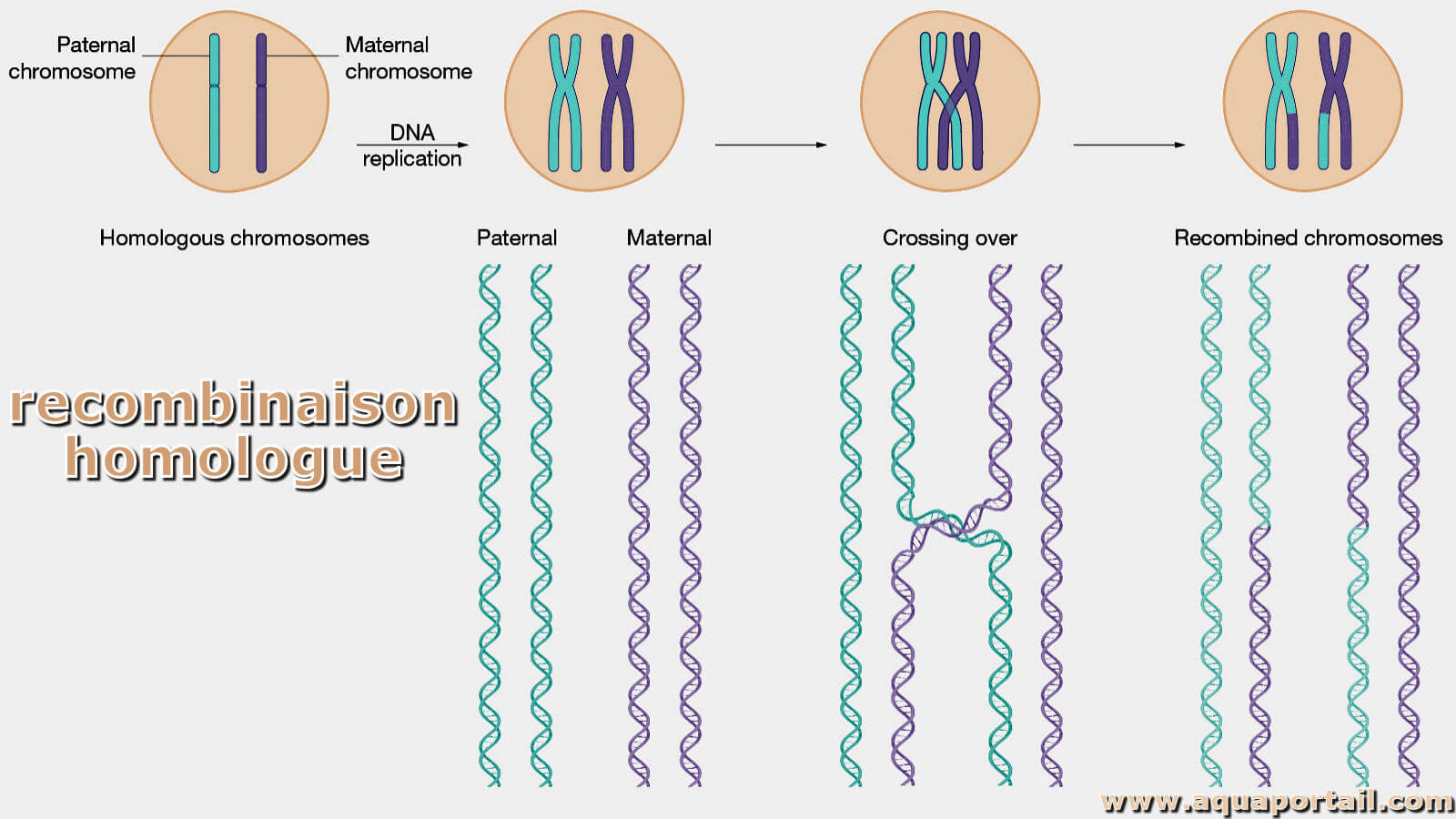 ADN à proximité
Mutation
ADN à proximité
Analyse de recombinaisons de gènes
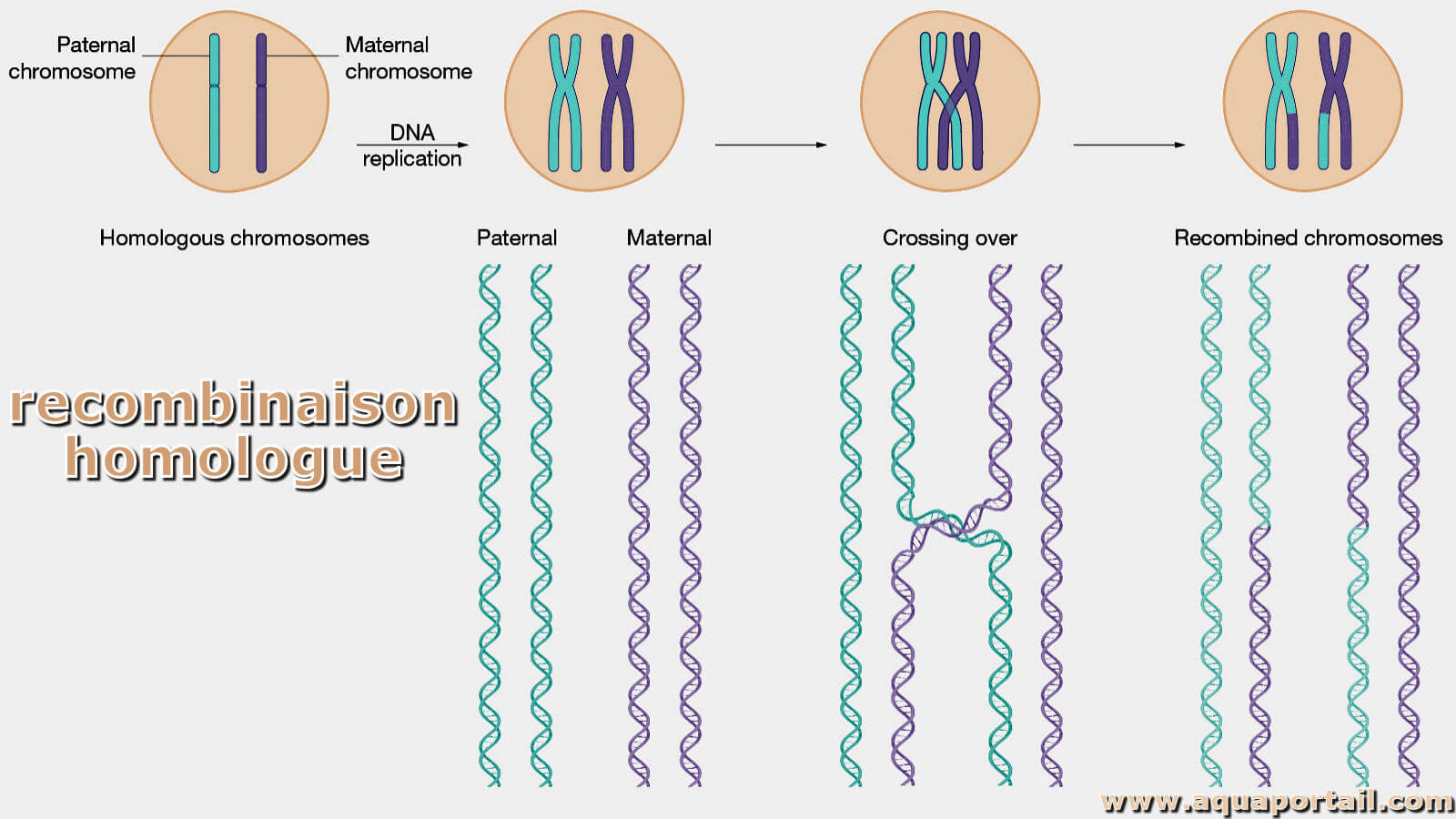 À chaque génération, il y a une probabilité que de nouvelles recombinaisons (aléatoires) échangent l’ADN à proximité de la mutation.

Cette dérive génétique prend du temps (car aléatoire).
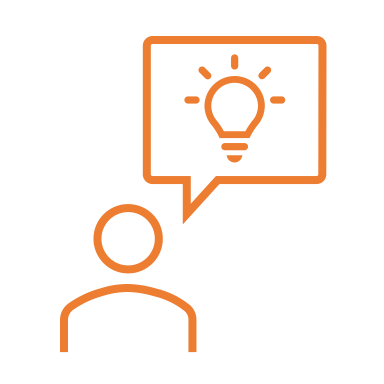 MAIS si la mutation est bénéfique et subit une sélection naturelle :
Propagation rapide dans la population (survie & reproduction)
Vitessepropagation > Vitesserecombinaison
 La mutation garde le même ADN à proximité chez beaucoup d’individus
Indice en faveur de la sélection naturelle
Analyse génétique des populations :
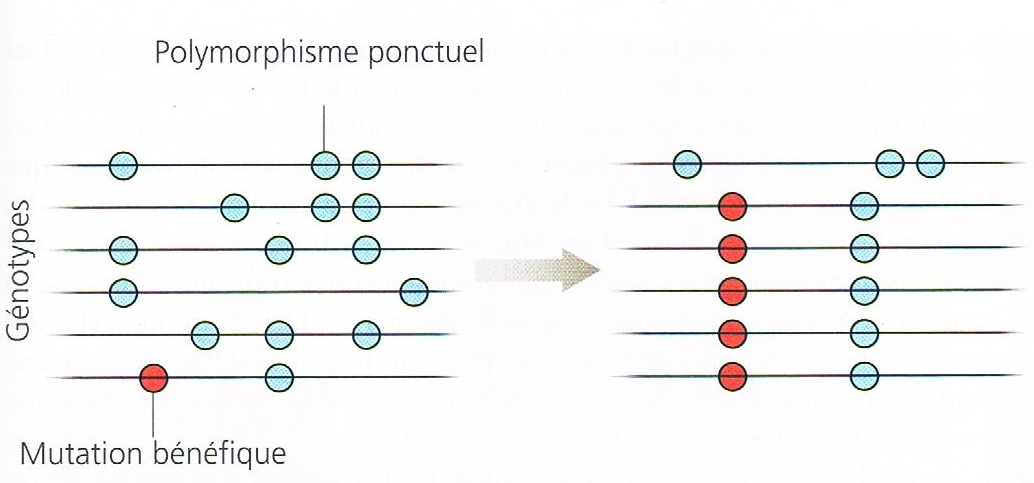 Même mutation liée au même ADN à proximité
 sélection naturelle pour la fabrication de lactase
Note : différentes mutations du gène lactase (LCT) sont apparues indépendamment en Chine, Europe, Afrique, etc.
Conclusion
À l’origine, les humains de > 7-8 ans ne fabriquent pas de lactase
Cause : coût énergétique après le sevrage
Conséquence : mauvaise digestion du lactose

Il y a ~10’000 ans, des mutations ponctuelles ont permis de maintenir la production de lactase chez les > 7-8 ans dans certaines populations
? Climat (sécheresse) ?
? Manque de soleil (vitamine D & absorption calcium) ?
! Élevage (chameau, mouton, vache, …) !
Fitness et géographie
Un allèle se disperse dans une population
 Il se répand aussi dans l’espace !
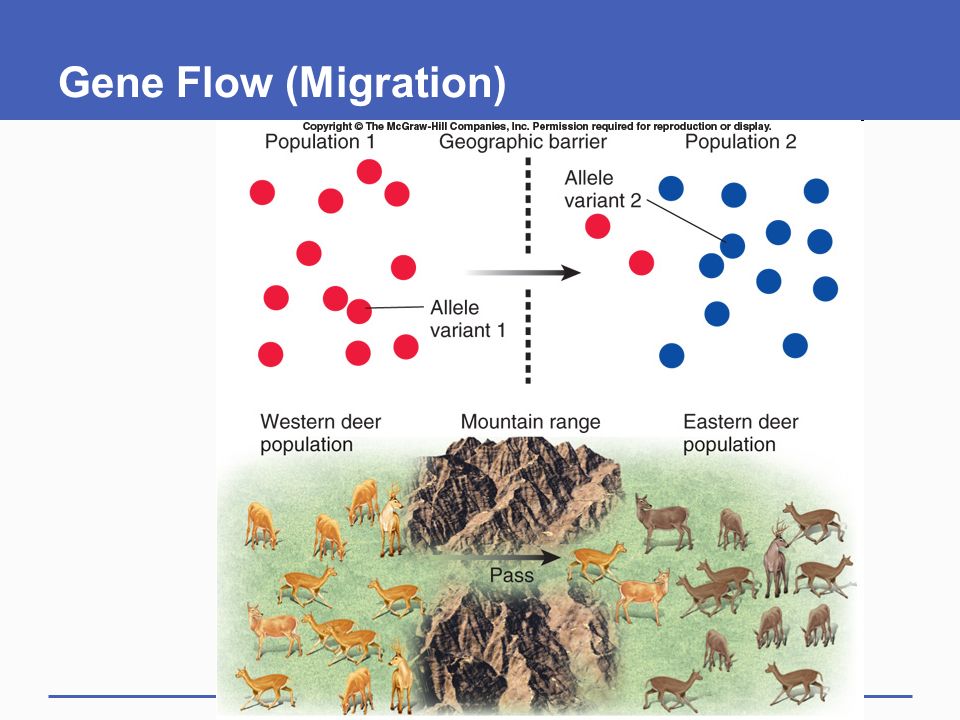 Flux génique
= vitesse à laquelle les allèles se déplacent entre les populations

Dépend de :
Distance parcourue par les organismes
Distance parcourue par les gamètes
[Speaker Notes: Penser à arbres…]
Fitness et géographie
La plupart des allèles transportés par flux génique sont neutres
Pas d’effet sur la fitness
Peu importe l’environnement

Mais parfois les allèles sont bénéfiques ou délétères
Par rapport à un environnement donné !
Un allèle peut augmenter la fitness dans un milieu et la baisser dans un autre
Fitness et géographie : scarlet kingsnake
Scarlet kingsnake (Lampropeltis triangulum elapsoides)
Serpent vivant à l’est des USA, non venimeux
Sud : 3 couleurs
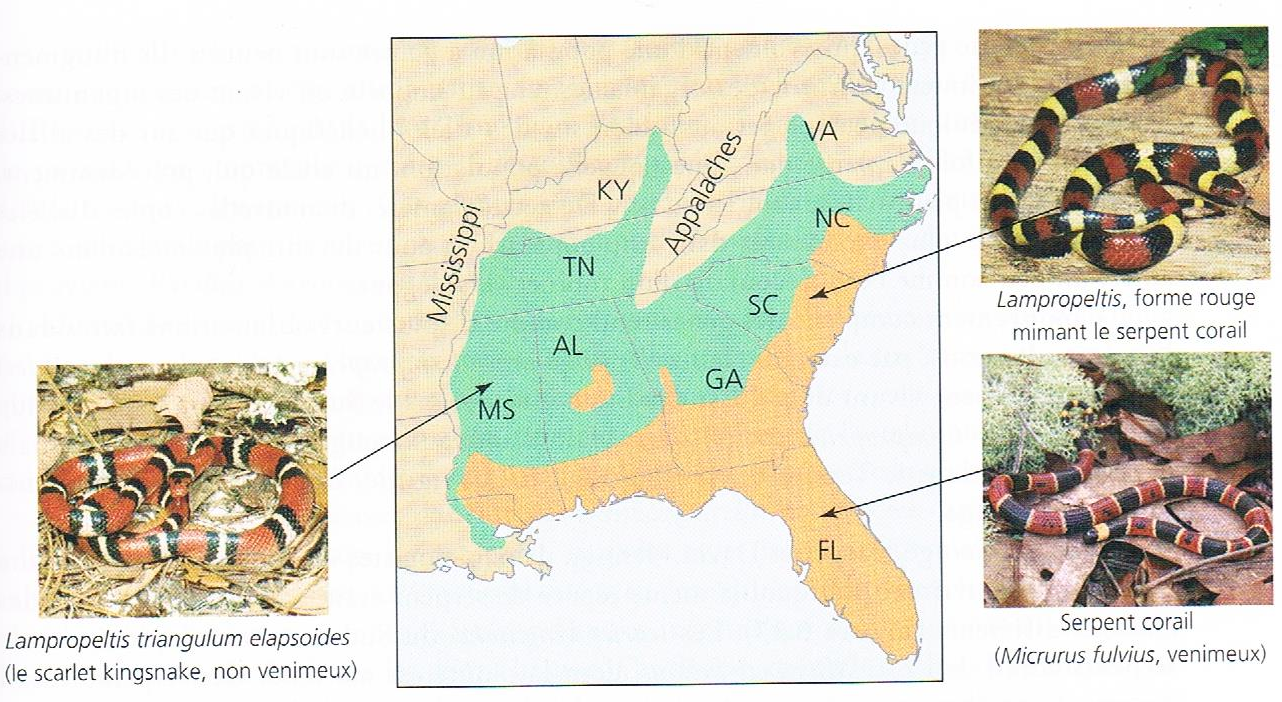 Même espèce

2 couleurs différentes

Pourquoi ?
NORD : rouge
Fitness et géographie : scarlet kingsnake
Scarlet kingsnake (Lampropeltis triangulum elapsoides)
Serpent vivant à l’est des USA, non venimeux
Sud : 3 couleurs
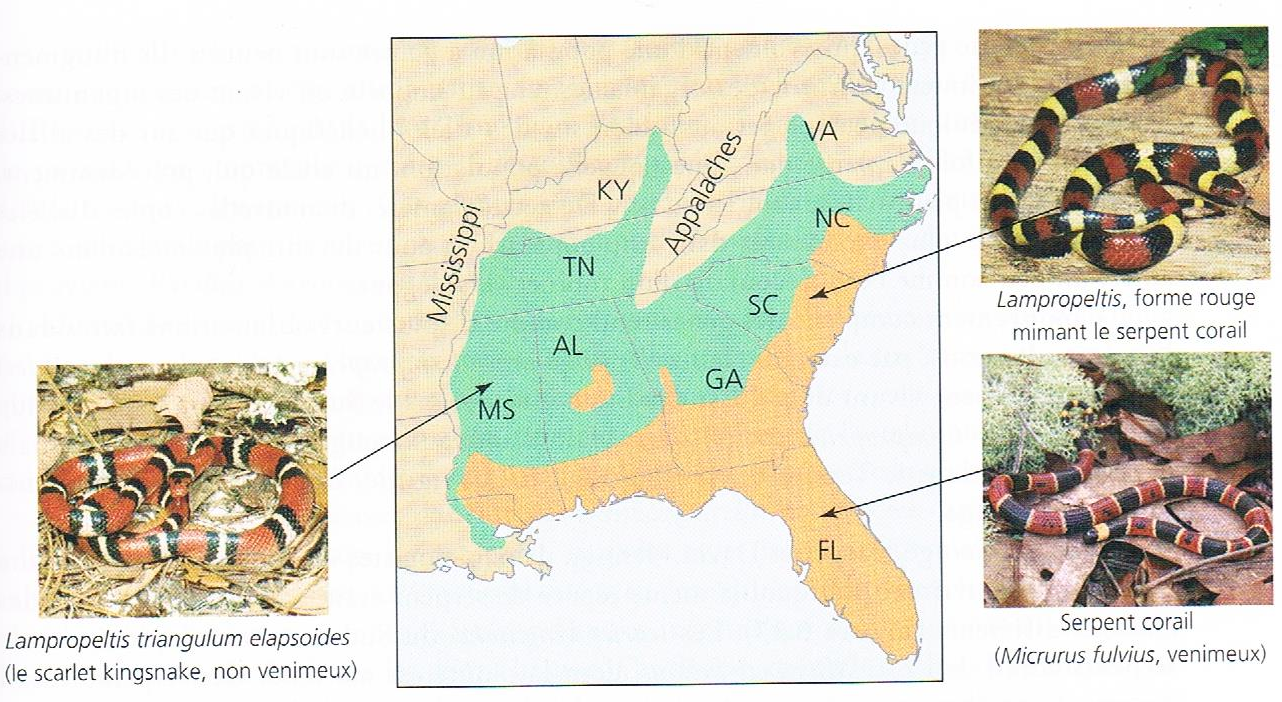 NORD : rouge
Fitness et géographie : scarlet kingsnake
Scarlet kingsnake (Lampropeltis triangulum elapsoides)
Fitness et géographie : scarlet kingsnake
Scarlet kingsnake (Lampropeltis triangulum elapsoides)
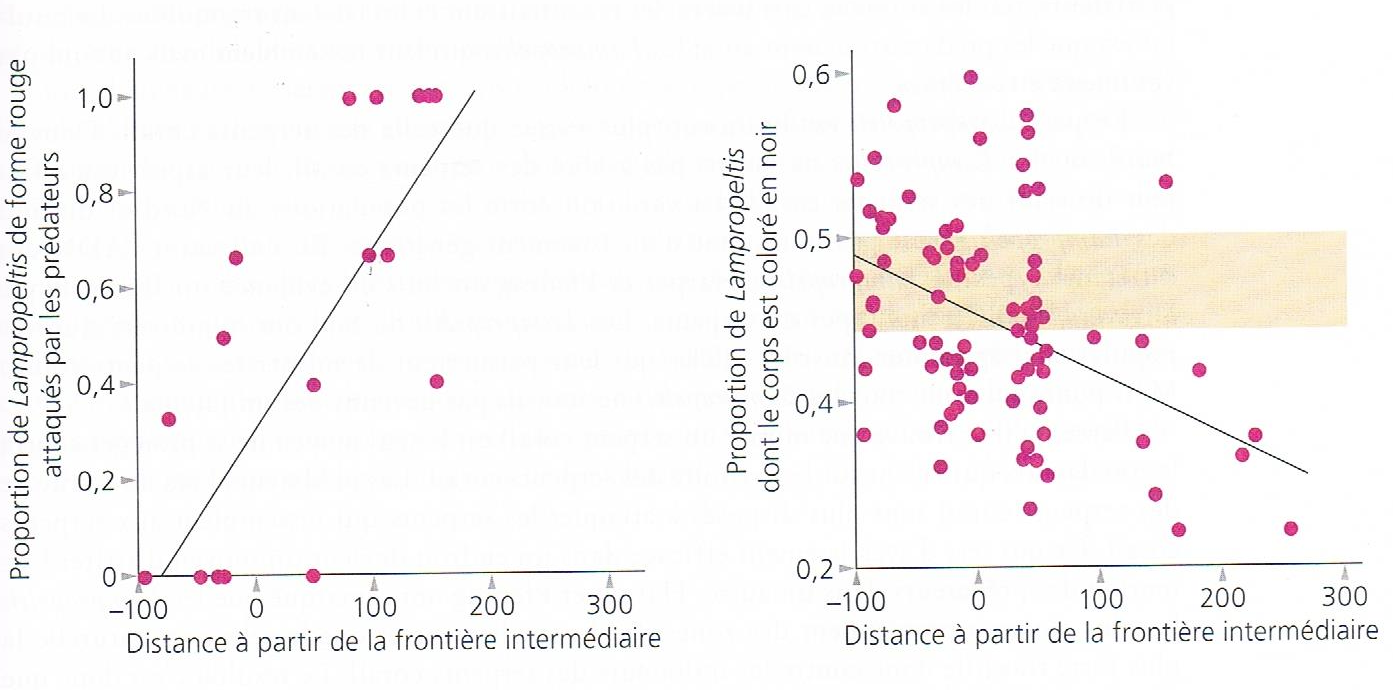